Programación anteproyecto de presupuesto 2021
Planeación – Marzo de 2020
Contenido
Tiempos para la programación presupuestal en PGN

Presupuesto de la JEP 2018 – 2021(P)

Pautas para el Anteproyecto 2021

Necesidades de presupuesto 2021
1. Tiempos para la programación presupuestal en PGN
Ejecución 2020
2021
2020
Programación 2021
Ejecución de presupuesto anual
Ajustes proyectos para POAI
Sesiones de trabajo interno
Preparación
Aprobación de la Ley Anual de Presupuesto
Trámite legislativo presupuesto 2021
Ajustes Proyecto de Ley
Min Hacienda presenta MFMP al Congreso
Min Hacienda presenta MGMP y POAI al CONPES
Entidades presentan proyectos de Inversión a DNP 
(para POAI)
Entidades presentan anteproyecto de presupuesto
Min Hacienda detalla rubros y asigna recursos en el Decreto de liquidación de presupuesto.
Min Hacienda
presenta anteproyecto ante comisiones  económicas del Congreso
DNP registra proyectos de Inversión 
(para POAI)
Min Hacienda
radica proyecto de presupuesto anual en el Congreso
Entidades presentan PMP
- Comités sectoriales de MGMP
Convenciones y siglas
MFMP: Marco Fiscal de Mediano Plazo
MGMP: Marco de Gasto de Mediano Plazo
PGN: Presupuesto General de la Nación
PMP: Propuesta de Mediano Plazo
POAI: Plan Operativo Anual de Inversiones
Trámites internos
Trámites con DNP y Min Hacienda
Trámites Congreso de la República
1.1. Cronograma JEP para la programación presupuestal 2021
Convenciones
Anteproyecto
Plan operativo anual de inversión (POAI) y proyectos de inversión
Comités funcionales y sectorial MGMP y sustentación 2020-2023 y
2. Presupuesto de la JEP 2018 – 2021(P)
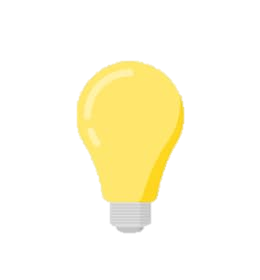 Por el tope anunciado para 2021, Min Hacienda prevé un castigo en inversión guiado por el nivel de ejecución en 2019.
8.29%
-31.12%
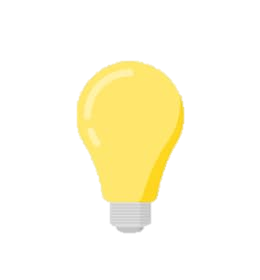 Cifras en millones de pesos corrientes				
* Ejecución con corte a marzo 6, 2020				
** a. Los valores en "Solicitud" corresponde al tope informado por Min Hacienda para funcionamiento y al crecimiento promedio que ha tenido el requerimiento en inversión durante 2018 -2020
** b. Los valores en "Apropiación" corresponde al tope informado por Min Hacienda en febrero 2020, pueden varias durante el proceso de programación
6.4%
2. Presupuesto de la JEP 2018 – 2021(P)
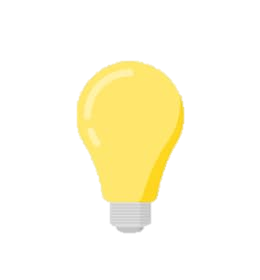 El comportamiento en la ejecución presupuestal no corresponde con el logro de productos y gestión en inversión.
Promedio de ejecución presupuestal 
Funcionamiento: 68%
Inversión:74%
Total: 70%
Desde la ejecución hay evidencia suficiente que indica que el presupuesto en inversión ejecutado en 2019  es más que suficiente.
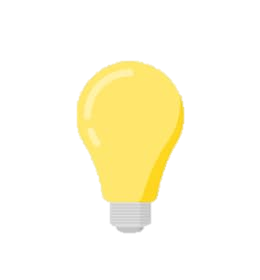 Promedio de ejecución fisca
En productos: 229%
En gestión:120%
Doble reto:
1 – Mejorar la ejecución 
2 – Mejorar asignación por resultados
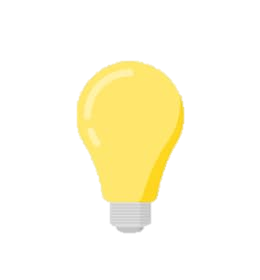 3. Pautas para el anteproyecto de presupuesto 2021
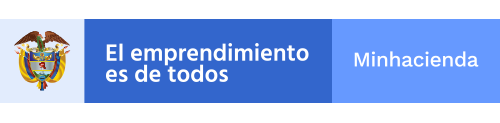 3. Pautas para el anteproyecto de presupuesto 2021
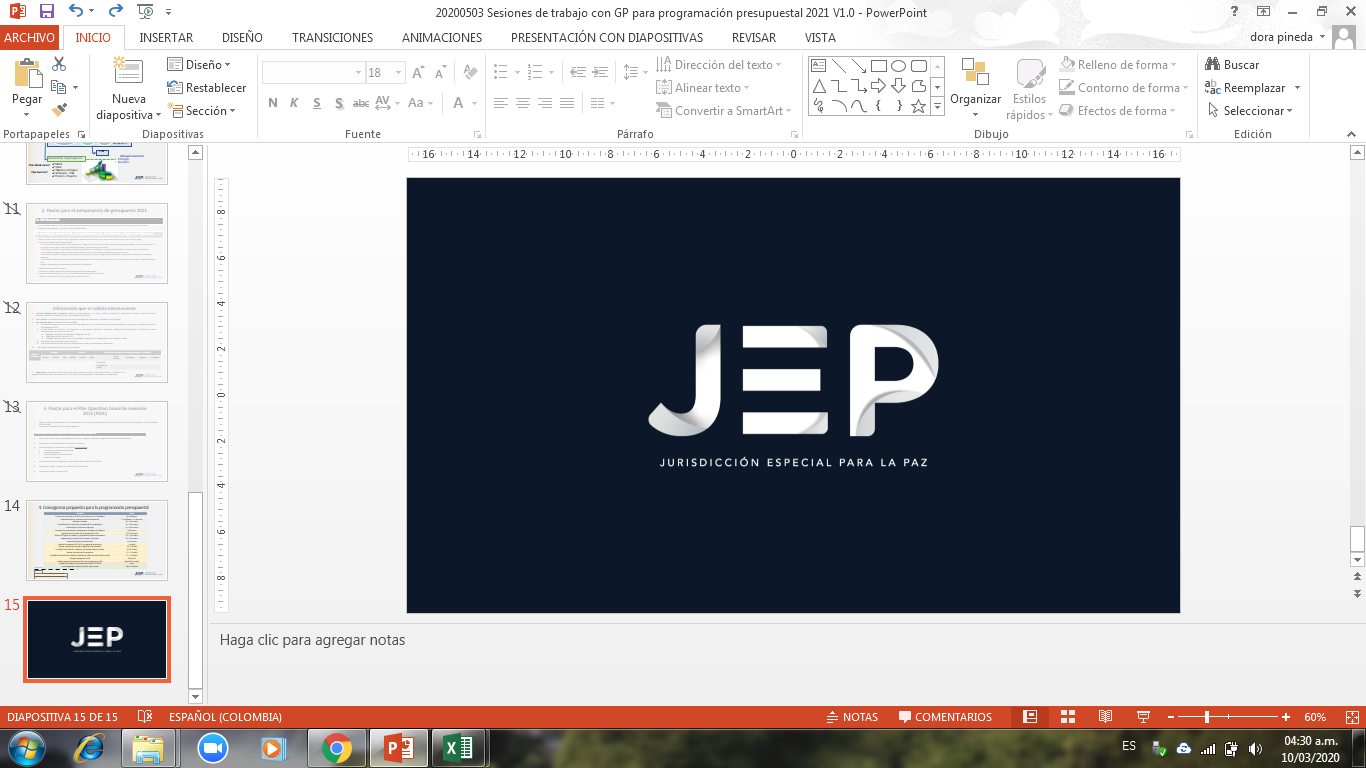 Orientado a resultados
Presupuesto Orientado a Resultados
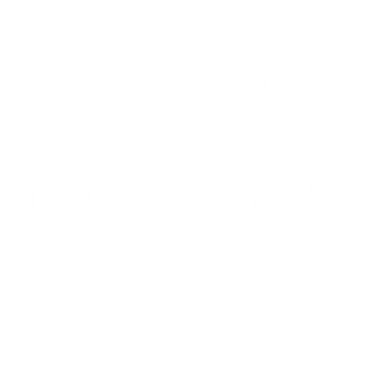 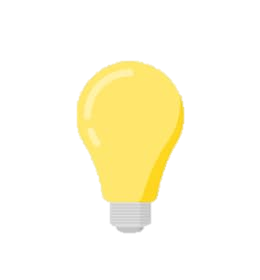 Anteproyecto
Con el Presupuesto Orientado a Resultados se busca que la asignación, ejecución y evaluación de los fondos públicos se realice en función a los resultados que se esperan obtener. El presupuesto, en este sentido, adquiere una nueva dimensión: el gasto debe generar resultados e impactos y estos deben definir el gasto.
POAI
Necesidades de presupuesto
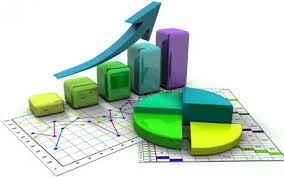 ¿Para qué lo hacemos?
Iniciativas estratégicas 
Resultados
Misión
Visión
Objetivos estratégicos
Actividades – POA
Producto - Proyectos
¿Para dónde vamos?
¿Qué hacemos?
Presupuesto Orientado a Resultados
La importancia de tener claro ¿para qué hacemos lo que hacemos?  ¿para qué gastamos los recursos público? https://www.youtube.com/watch?v=Wre40uU8GCg
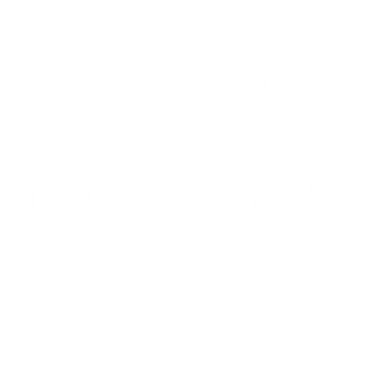 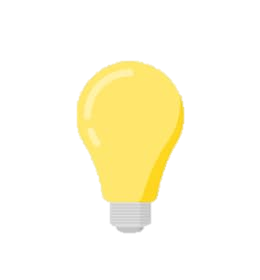 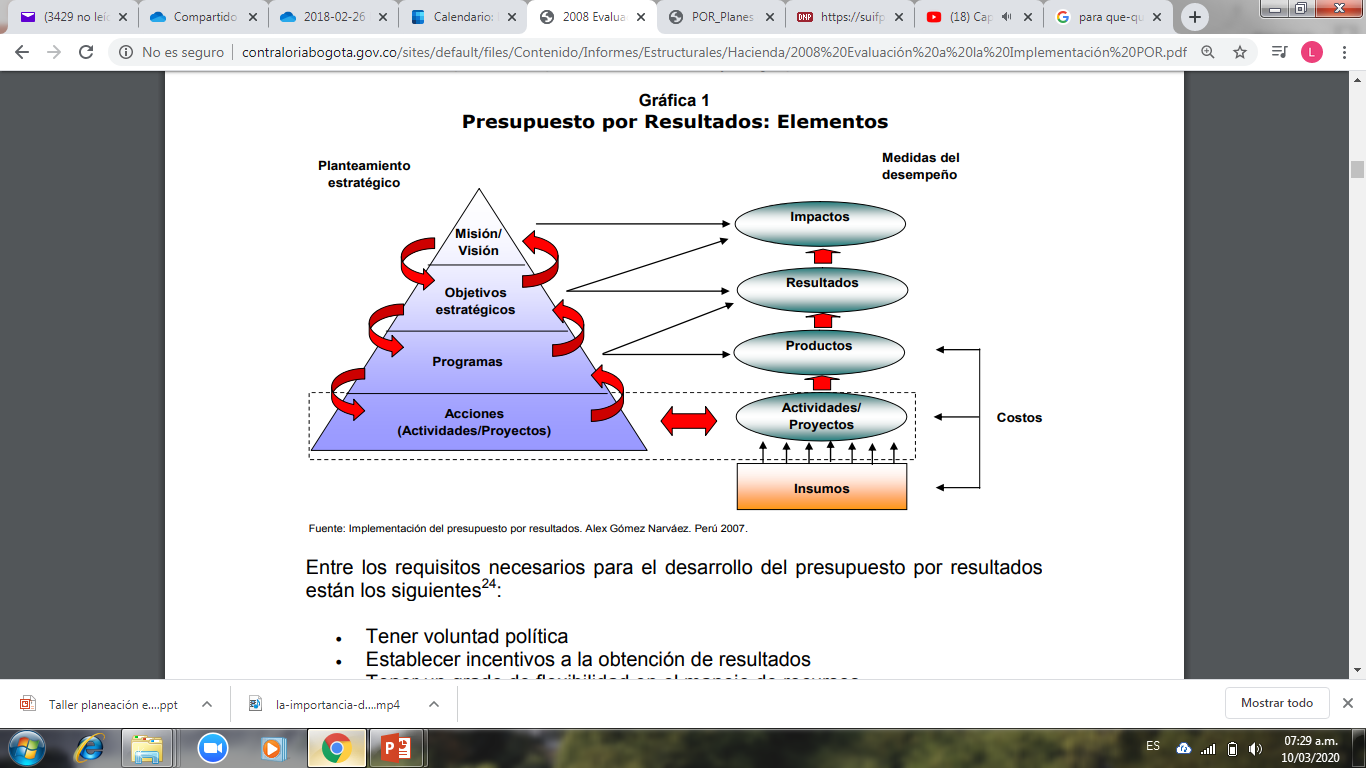 ¿Para dónde?
¿Para qué?
¿Qué?
¿Cómo?
CADENA DE VALOR
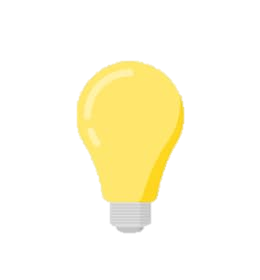 La planeación y presupuestación son procesos complementarios que facilitan la producción y entrega de servicios públicos a la ciudadanía, la razón de ser del Estado.
Presupuesto Orientado a Resultados
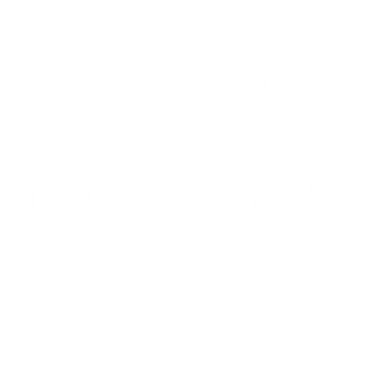 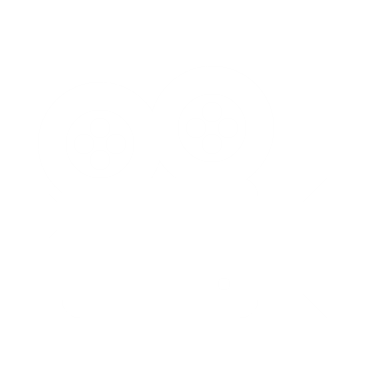 CADENA DE VALOR PÚBLICO ORIENTADO A RESULTADOS
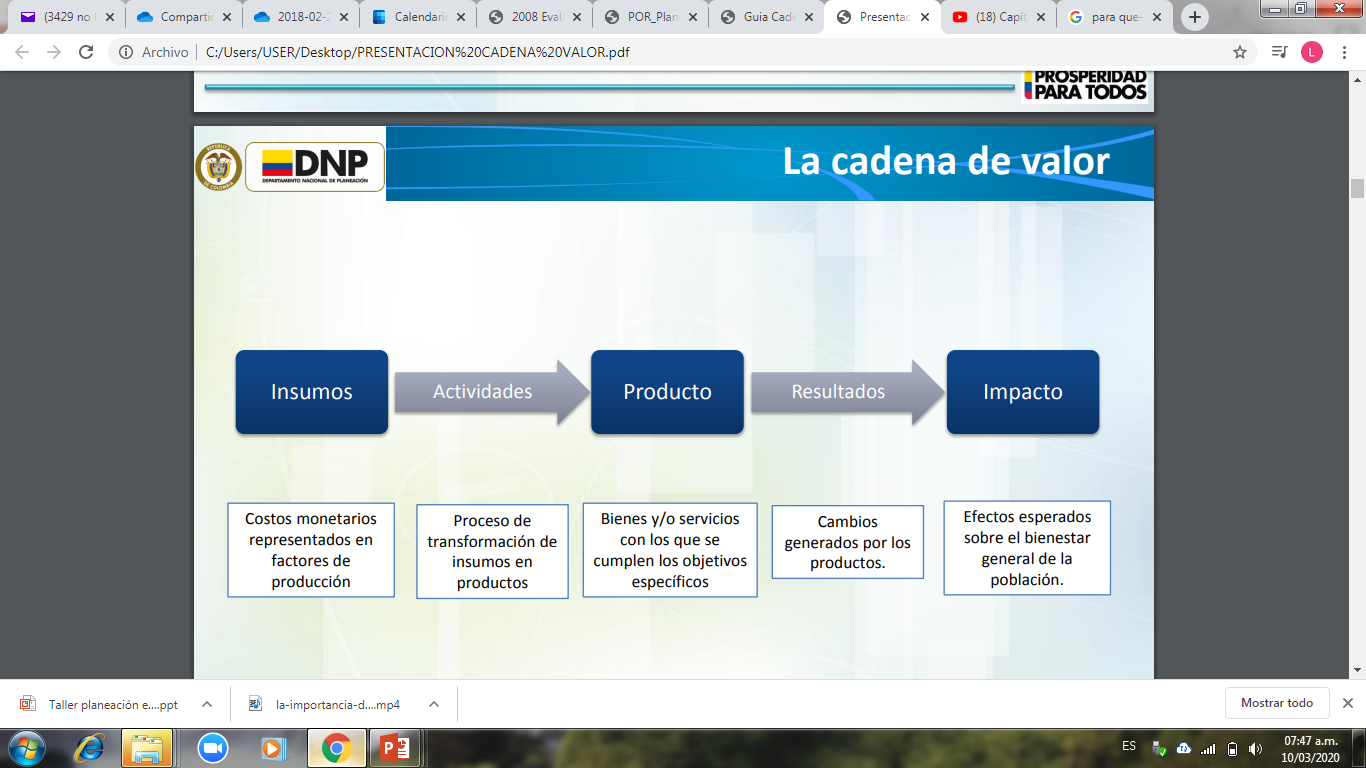 ¿Qué?
¿Para qué?
¿Cómo?
Esta metodología:
Facilita conocer ¿En qué se gastan los recursos? ¿Qué productos, resultados e impactos alcanzan los recursos gastados? ¿A qué costo?
Facilita la materialización del plan estratégico de la entidad en programas y proyectos de inversión
Permite sustentar la decisión de inversión de recursos en cada iniciativa
Presupuesto Orientado a Resultados
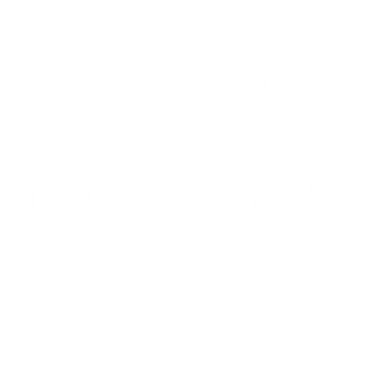 PROYECTOS MISIONALES DE LA JEP
O.E. 3
O.E. 4
O.E. 1, 2 y 3
Presupuesto Orientado a Resultados
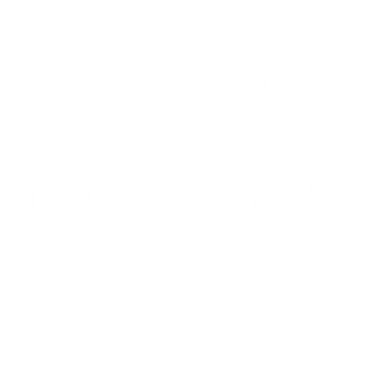 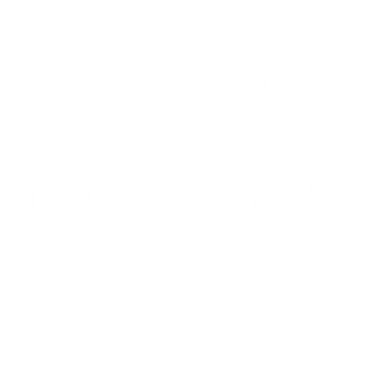 PROYECTOS TRANSVERSALES DE LA JEP
O.E. 5
O.E. 5
O.E. 5
4. Necesidades de presupuesto 2021
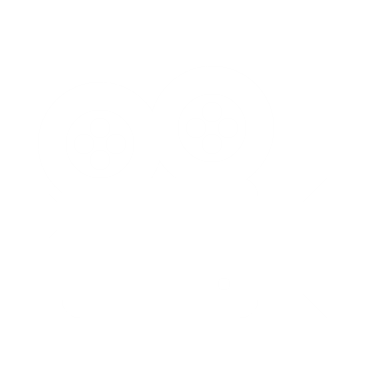 Funcionamiento
Inversión
Con unidades y dependencias - Gerentes y formuladores de Proyectos
A partir de identificación de la Dirección Administrativa y Financiera